Discussion of Risk Assessment Presentation
Raymond Knight
Summary of Risk Presentation
History of risk assessment for sexual offenders, and where the SORB criteria fit.
Overview of assessment strategies in other states.
Summary of criteria to evaluate the efficacy of risk instruments.
Examples of strategies using empirically validated actuarials in NJ and OR.
Potential application of these strategies to MA.
History of risk assessment
History of risk assessment for sexual offenders, and where the SORB criteria fit.
History of risk assessment
Criteria do not provide clear
cutoffs and anchors for items;
Neither items nor total score
are quantified.
MA
SORB
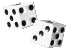 Predictive Validity
Clin
Judgmt
SCG
Emp.
Actuarial
Em. Act.
+ Dyn.
[Speaker Notes: First generation strategies used unstructured clinical judgments or provided some structured clinical guidelines
Second generation strategies used empirical research to identify and combine mechanically predictive components
The third generation added the assessment of dynamic traits that were consistent across time, but could change.]
Assessment Strategies from Other States
OR
NJ
MA
Criteria to Evaluate Efficacy
Reliability – consistency across raters and cohesion among similar items.
Validity – evaluation of how useful the instrument is, especially for prediction.
Examples of Empirically Valid Strategies
New Jersey (state generated actuarial)

Advantages—
Ultimate product is an empirically validated actuarial, specific to the population of offenders in one’s state.

Disadvantages—
It takes a significant amount of time and resources to generate a valid tool, and several years will elapse before one has a working instrument.
[Speaker Notes: Minnesota, Nevada, and New Jersey use state actuarials
Washington ? And Arizona]
Examples of Empirically Valid Strategies
Oregon (adopt standard actuarial)

Advantages—
Have an immediately useful tool with substantial empirical support (i.e., established reliability and validity) and known risk levels for scores.

Disadvantages—
It is not an instrument developed specifically for the offenders in MA, and adoption might dissuade assessment of continuous improvement.
[Speaker Notes: California, Oregon]
Examples of Empirically Valid Strategies
Both Strategies Must Deal With

Problem of Clinical Adjustments to Scores—
Allowing unscripted adjustments of actuarial scores significantly reduces predictive validity.

Maintenance of Rating Objectivity and Accuracy—
Ratings under adversarial conditions are less reliable and raters must have constant checks and training refreshers to maintain accuracy.
[Speaker Notes: Lanterman et al., 2014 Criminal Justice and Behavior
Hawes, Boccaccini, & Murrie, 2013 – psychopathy in meta-analysis does not predict when judgments made in field
Murrie et al. 2012 – predictive power of the PCL dissipated in forensic practice.]
Applied the Two Strategies to MA
State Generated Strategy—
Discussed what might be done with SORB criteria to enhance their reliability and validity.

Adoption of Standard Actuarial—
Considered the empirical and financial consequences of adopting an instrument like the Static 99R.
Discussion
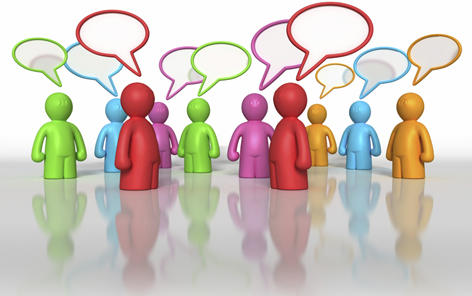